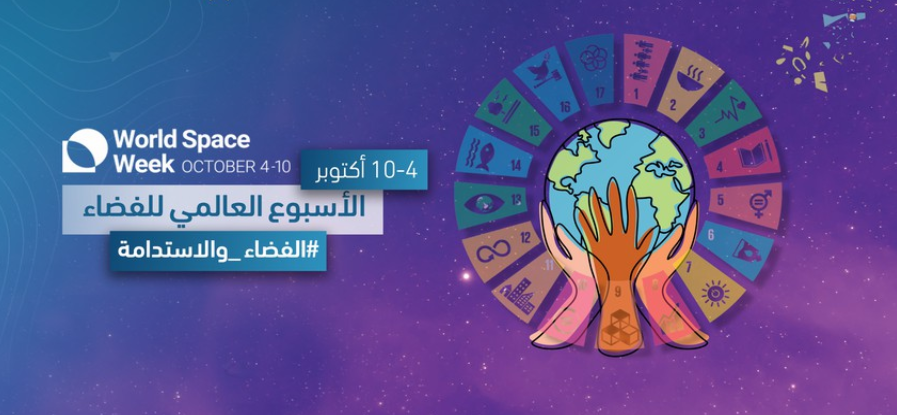 تقرير أسبوع الفضاء العالمي
الفضاء وريادة الأعمال
تسجيل ورفع الحدث بالموقع الرسمي للفضاء العالمي